الدرس الثالث 
الصور و الرسومات
إعداد الاستاذة : عبير الغريب
تقويم قبلي 
استراتيجية المناقشة النشطة
ما هو رأيك في المقالات او المواضيع التي تكتب من دون صور ؟
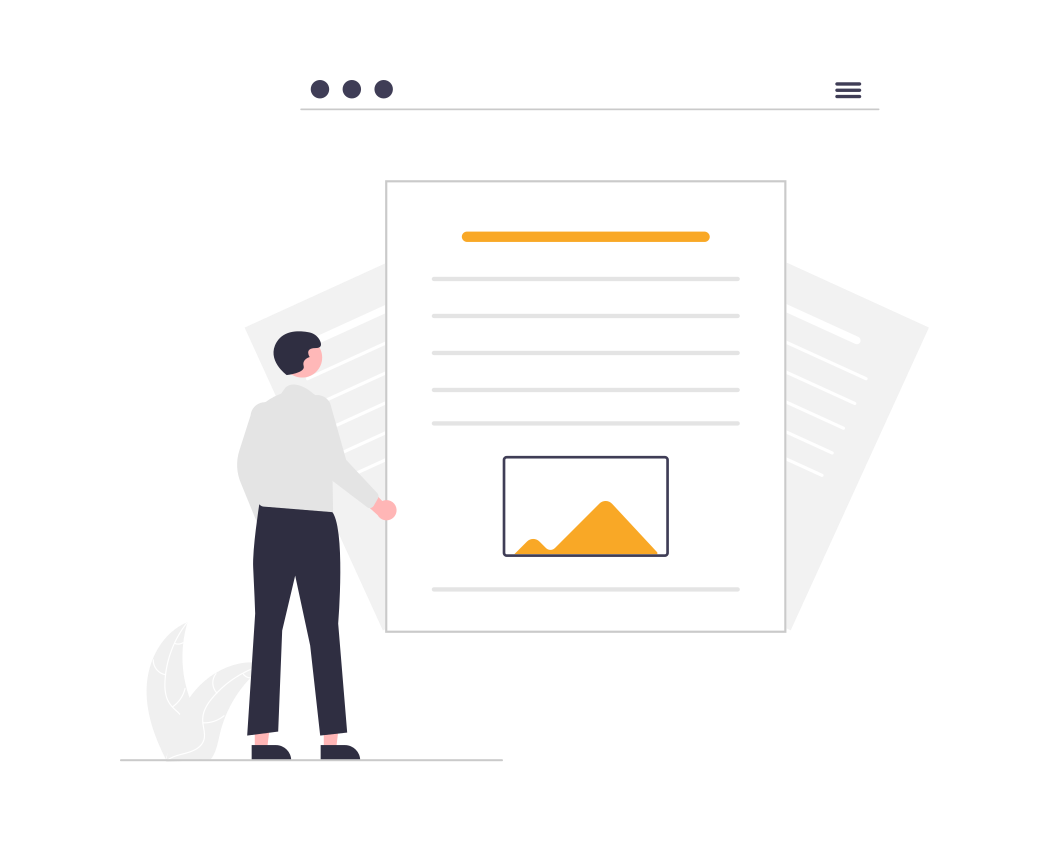 اهداف التعلم :
ان تقوم الطالبة بـ :
اضافة صور من الانترنت .
اضافة صور من جهاز الحاسب .
تعديل الصور على شكل معين .
إدراج الرسومات .
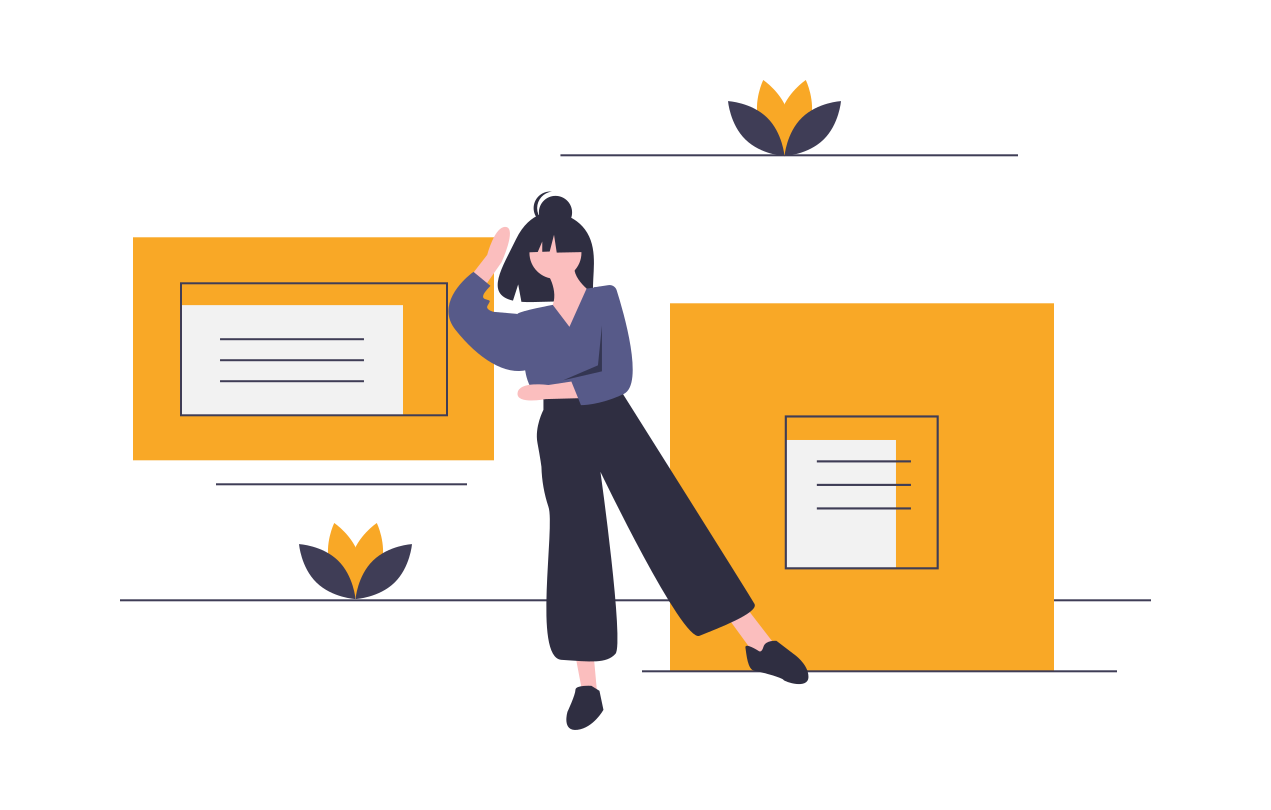 مقدمة
المقال الذي يقتصر على النصوص ,قد يصيب القارئ بالملل ولذلك ينصح بإضافة بعض الصور التي يمكننا الحصول عليها من الكاميرا الرقمية أو الهاتف الذكي أو باستيرادها من الانترنت .
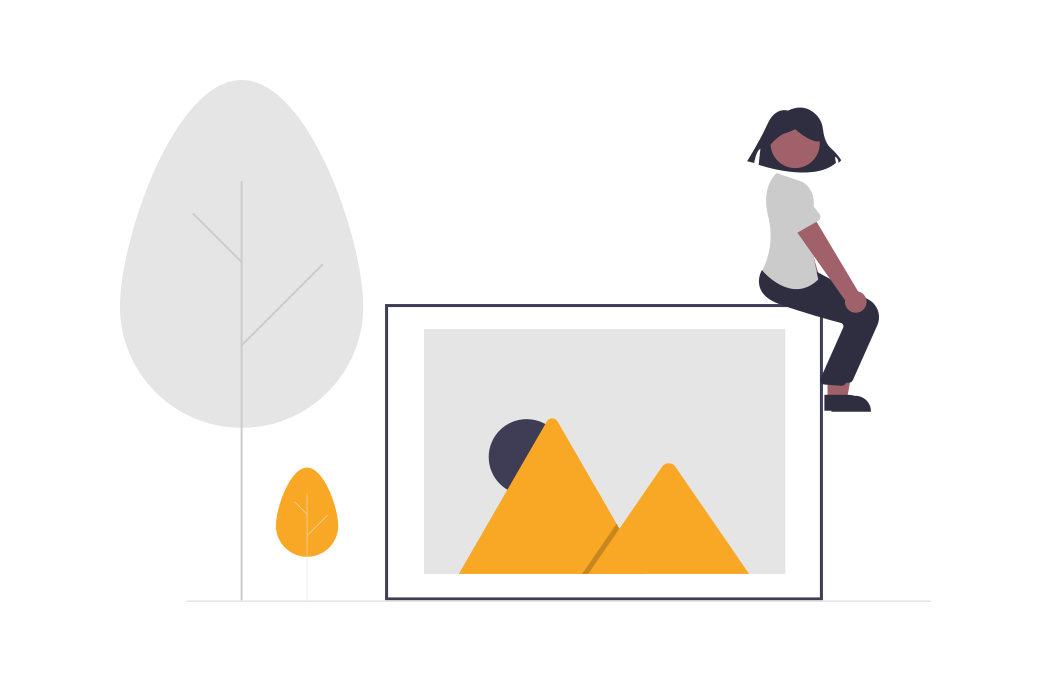 لإضافة صورة من الانترنت :
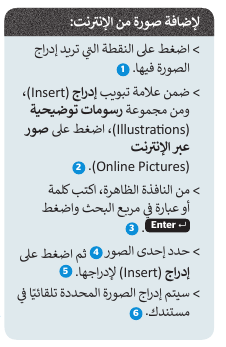 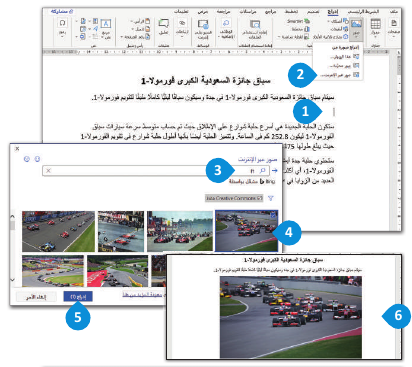 لإضافة صورة من جهاز الحاسب الخاص بك :
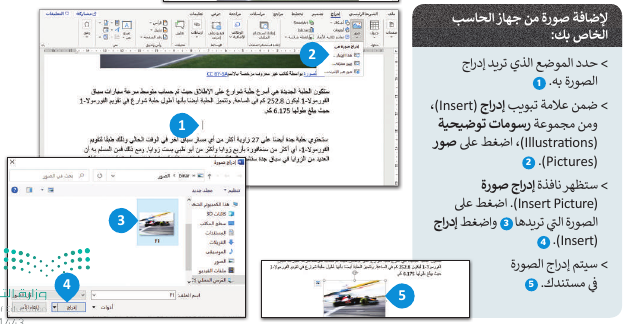 لتعديل صورة او شكل معين :
لا يكفي أن تقوم بإضافة الصور داخل المستند فقط , حيث ستظهر على شكل رمز كبير داخل المستند , لذلك سنتعرف على كيفية التعديل على الصور .
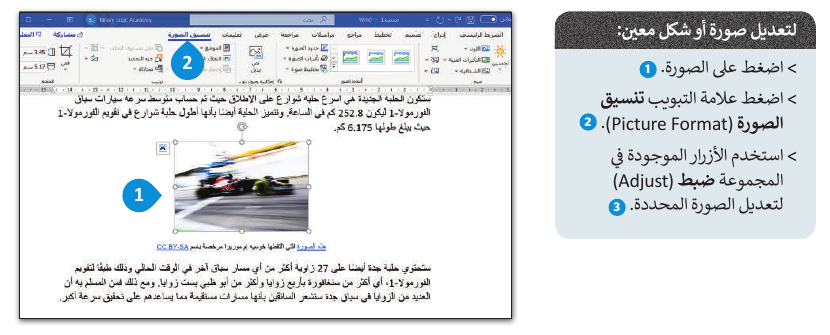 لتعديل صورة او شكل معين :
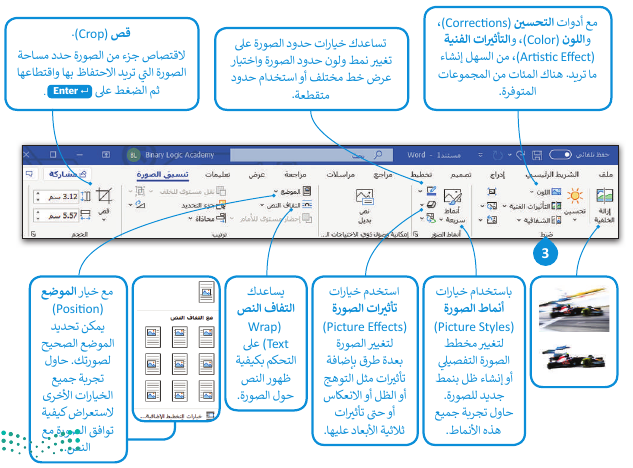 لتعديل صورة او شكل معين :
عند أدراجك صورة في المستند فإنها تتماشى مع النص بصورة افتراضية . ولكن أذا أردت نقل الصورة يتوجب عليك اختيار إعدادات التفاف نص مختلفة .
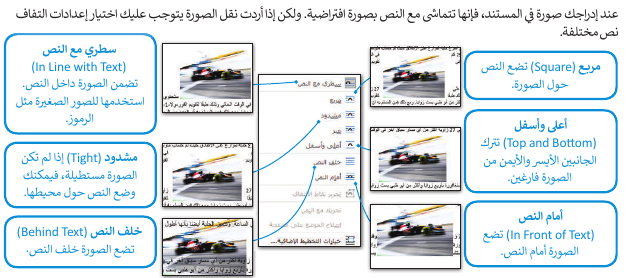 إدراج الرسومات :
بالإضافة الى الصور أيضاً يمكنك استخدام الرسومات والاشكال مثل الأسهم ,الدوائر , المثلثات لجعل مستندك أكثر جاذبية للقارئ.
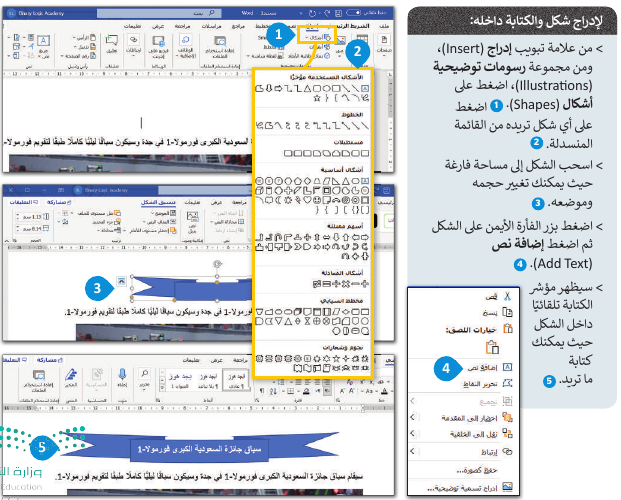 تقويم نهائي : استراتيجية التعلم باللعب
دعونا نلعب لعبة الأسهم و الهدف
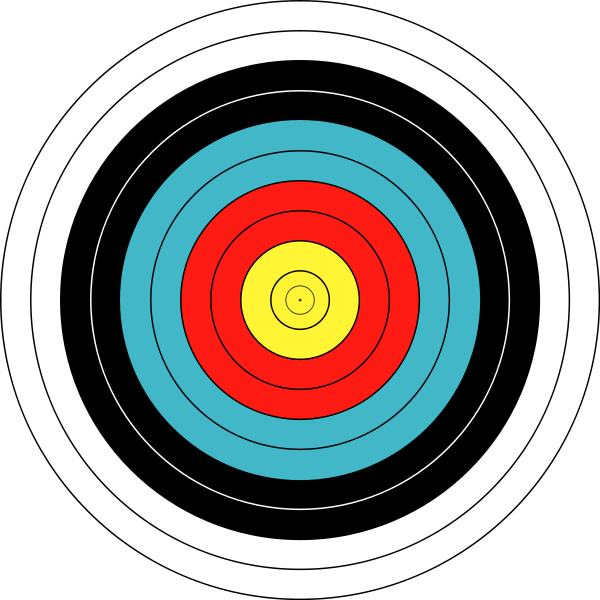 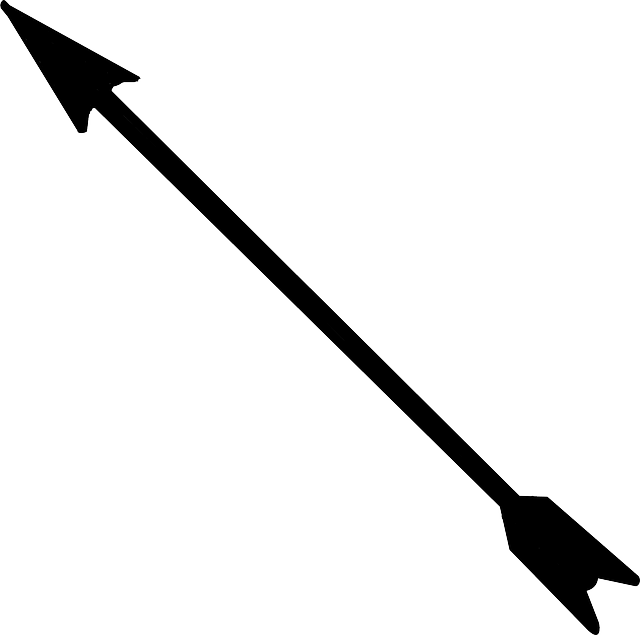 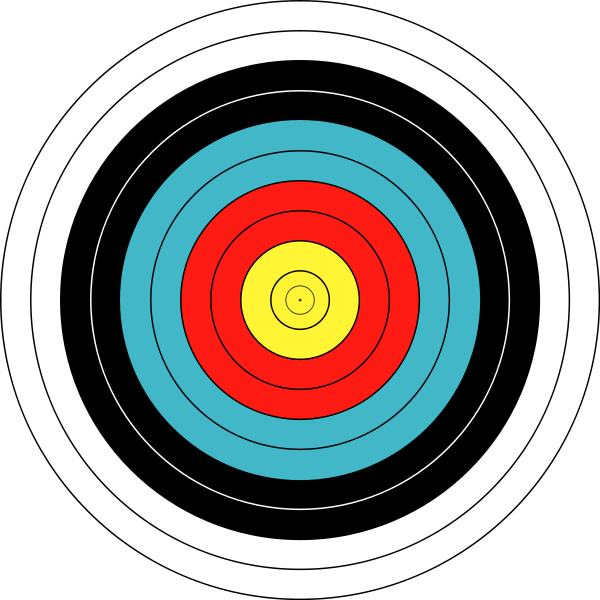 لإدراج صور لمستندك نختار من قائمة (إدراج):
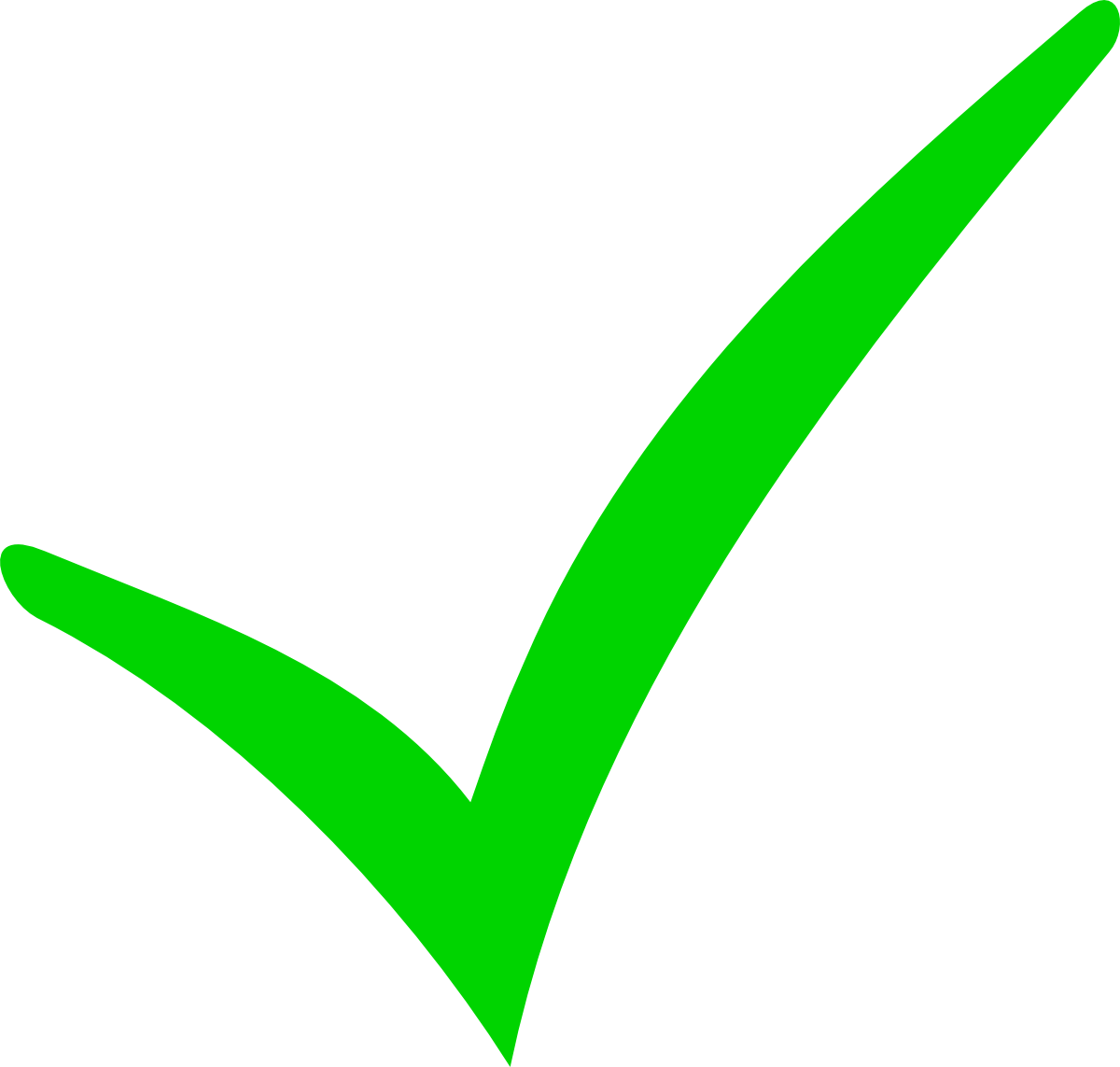 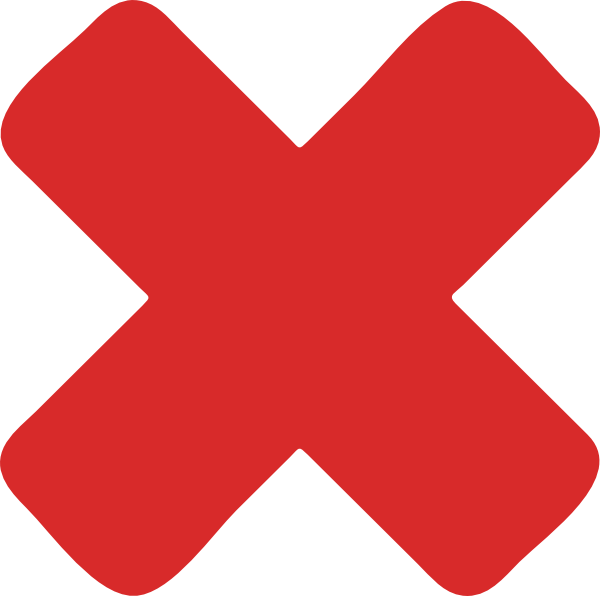 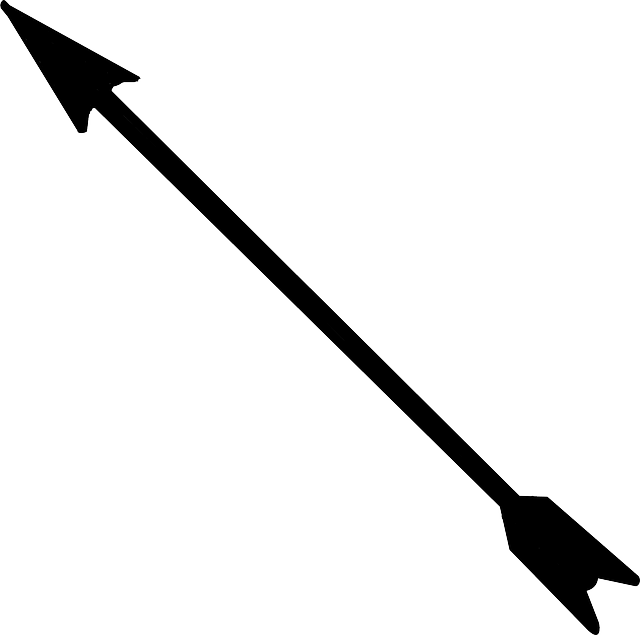 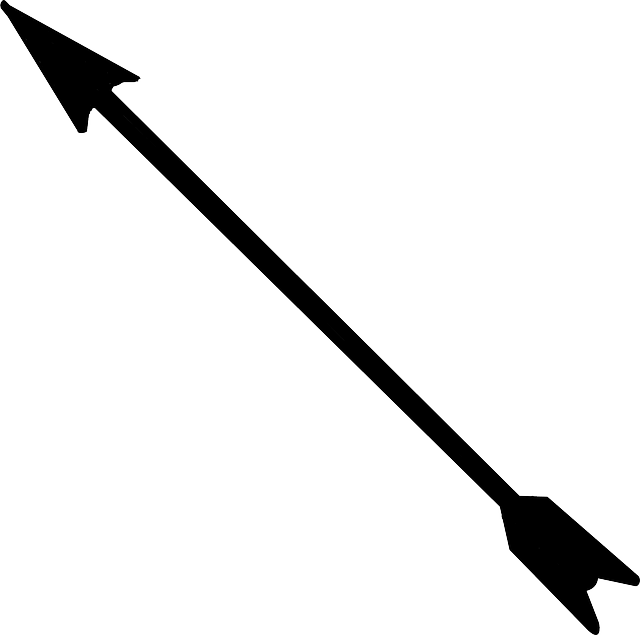 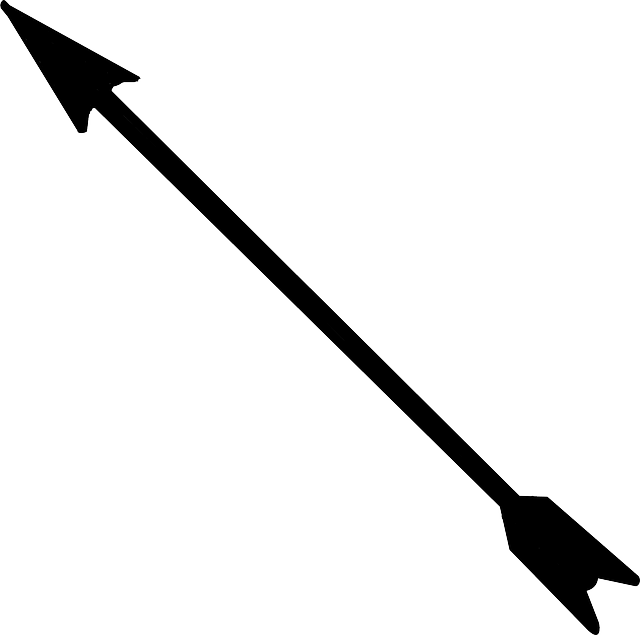 اشكال
ايقونات
صور
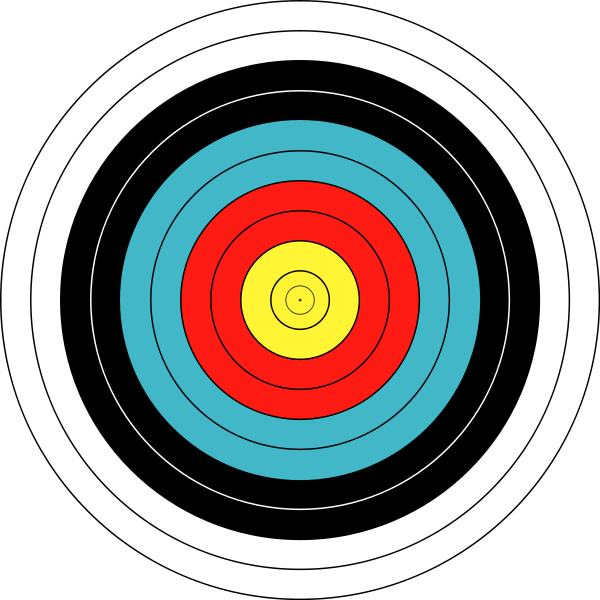 لاقتصاص جزء من الصورة نحدد مساحة التي نريد الاحتفاظ بها او اقتطاعها من خلال الضغط على قائمة :
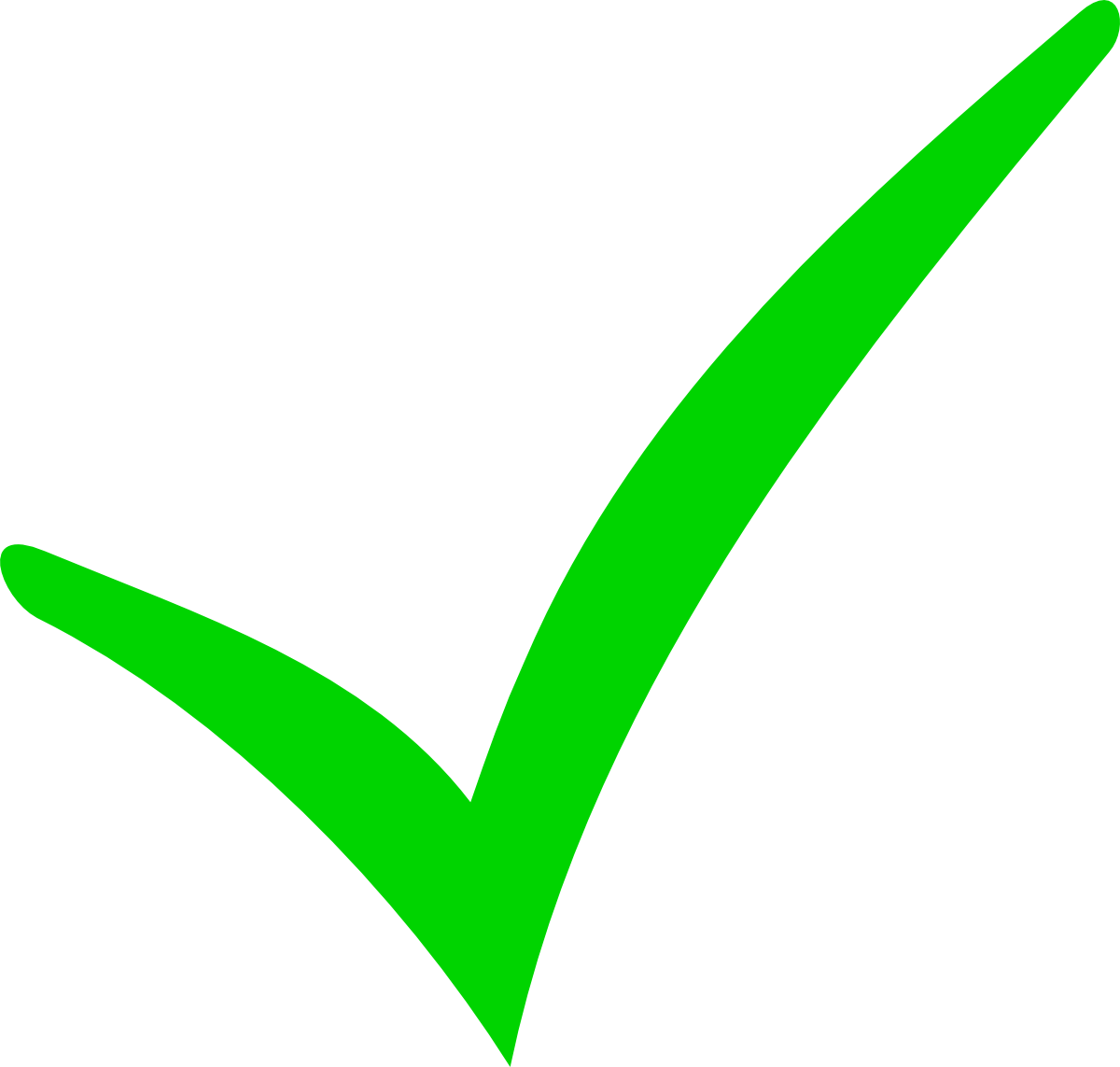 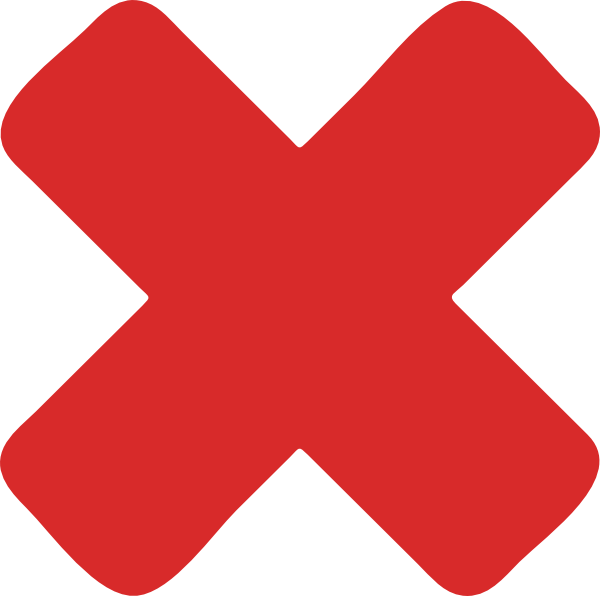 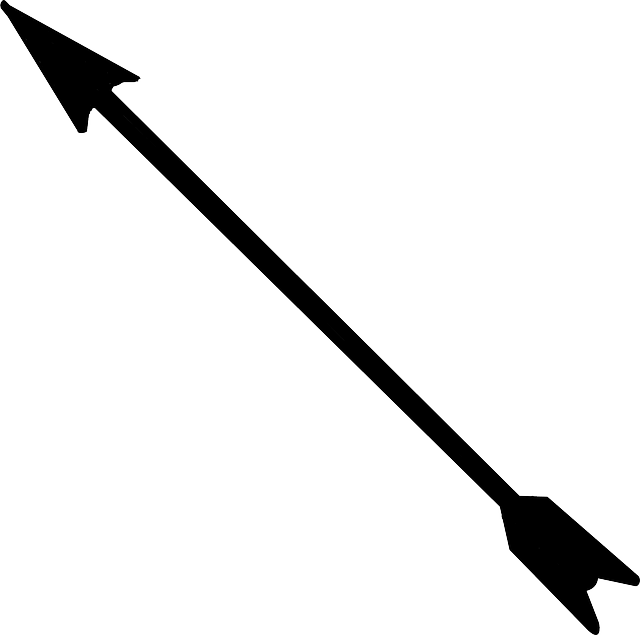 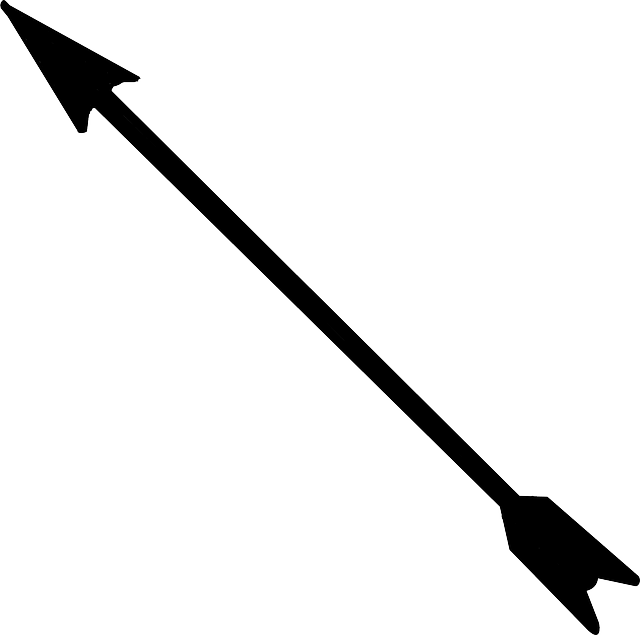 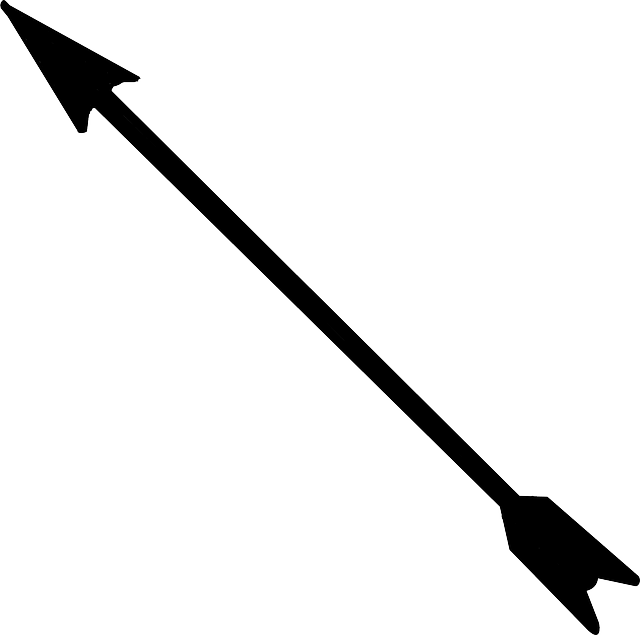 حركات
عرض
تنسيق الصورة
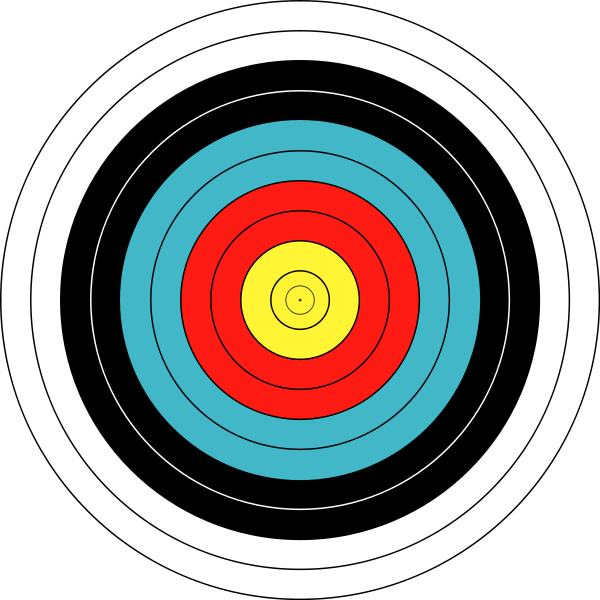 نستخدم الرسومات والاشكال مثل الأسهم ,الدوائر , المثلثات من خلال اضغط على ايقونة :
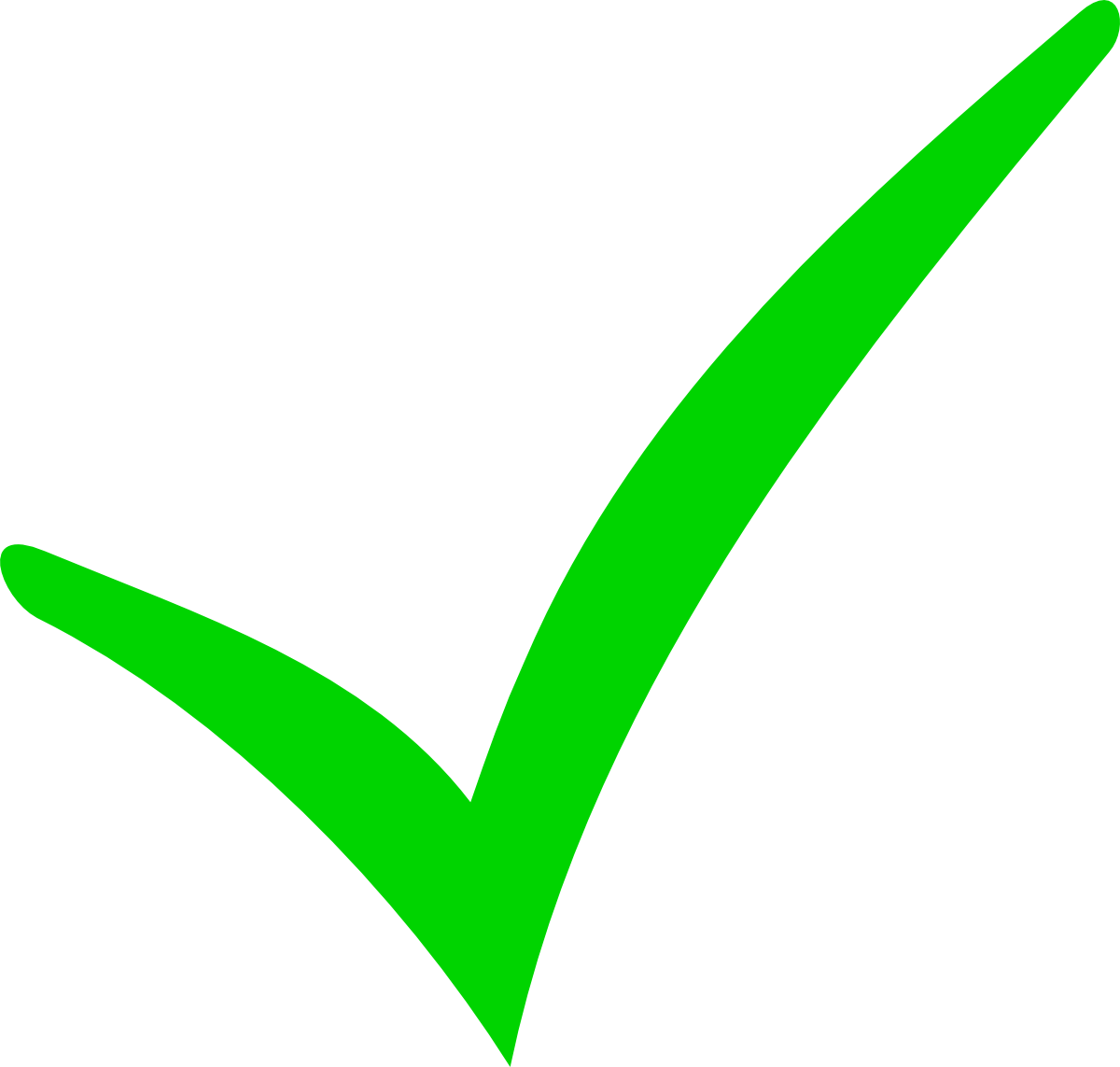 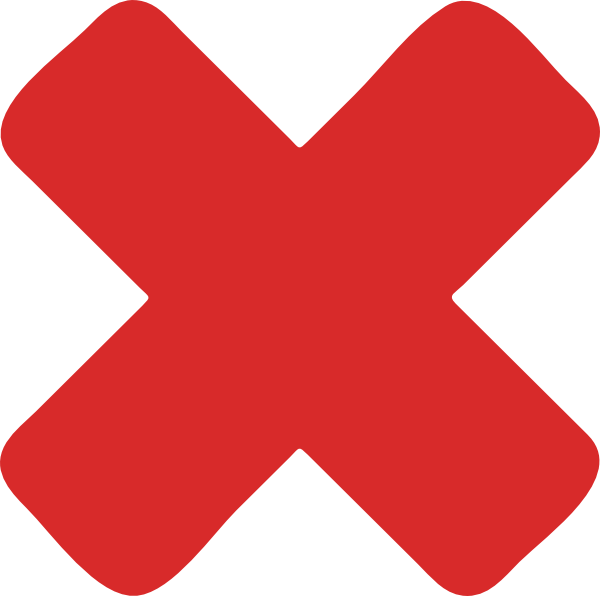 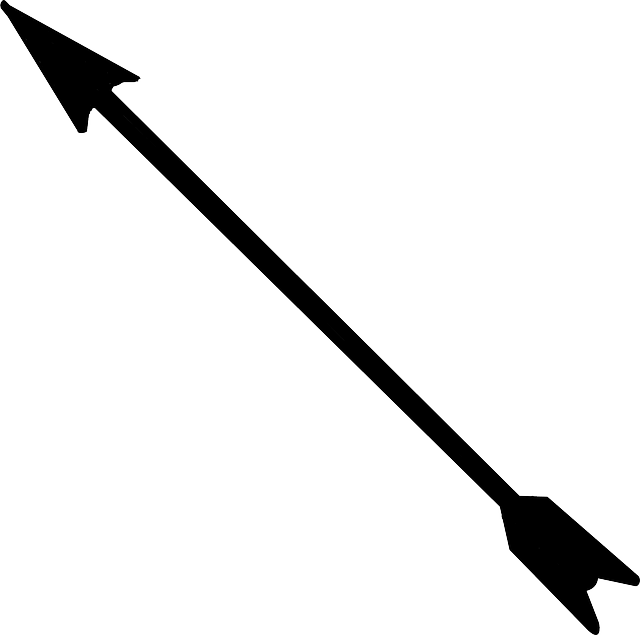 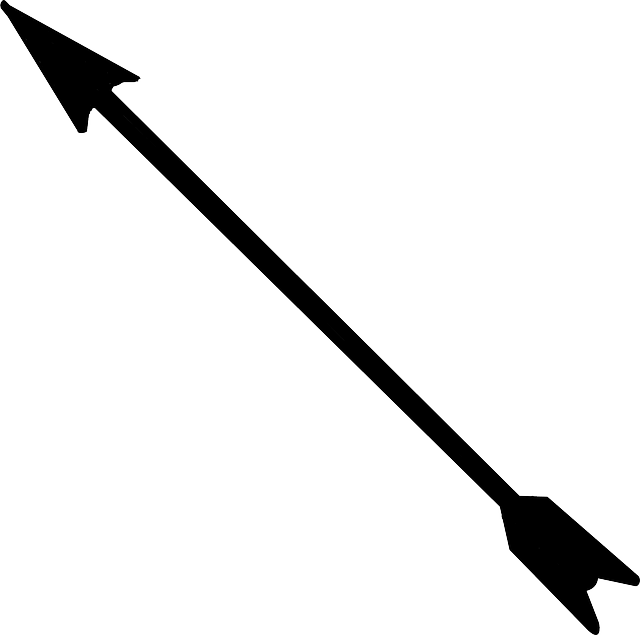 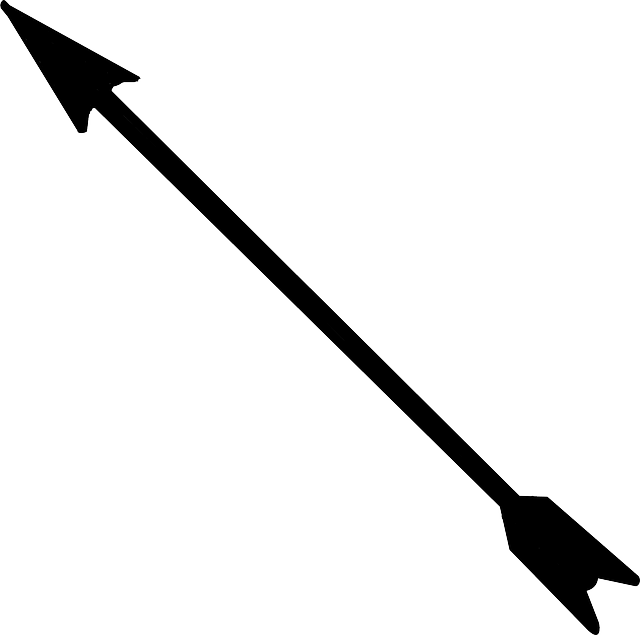 اشكال
مخطط
لقطات شاشة
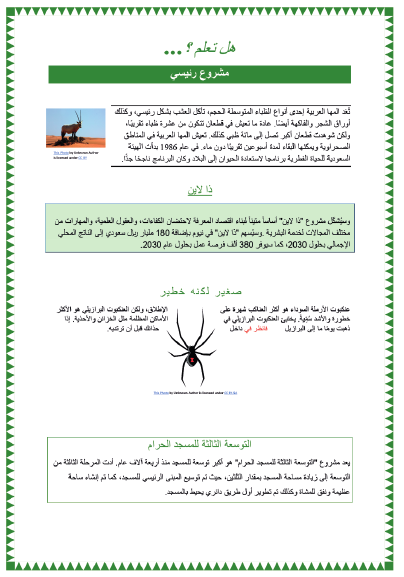 الواجب :اكتب النص التالي ونسقه بنفس الطريقة.
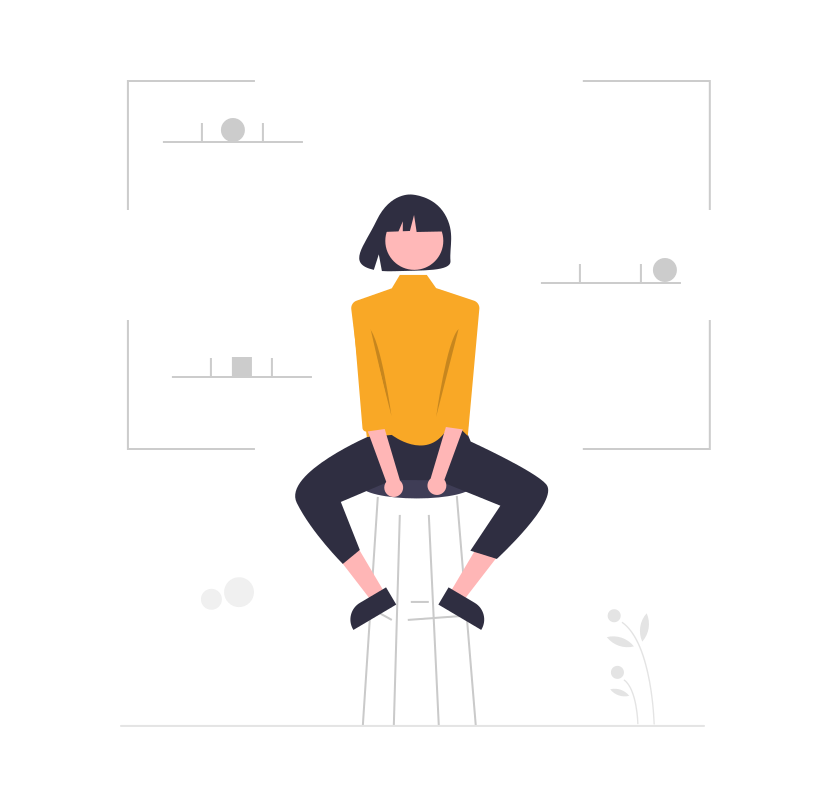